Les nouveaux programmes
La proportionnalité dans les nouveaux programmes
Les différentes procédures
La progressivité
[Speaker Notes: Présentation de la semaine des maths
Présentation du plan de l’intervention]
Nouveaux Programmes
au BO spécial du 26 novembre 2015
[Speaker Notes: Utiliser le programme papier comme support]
Les nouveaux programmes
2 grands changements :
Nouveaux cycles 
Des programmes soclés, des programmes curriculaires
les langages pour penser et communiquer  
les méthodes et outils pour apprendre  
la formation de la personne et du citoyen
les systèmes naturels et les systèmes techniques 
les représentations du monde et l'activité humaine
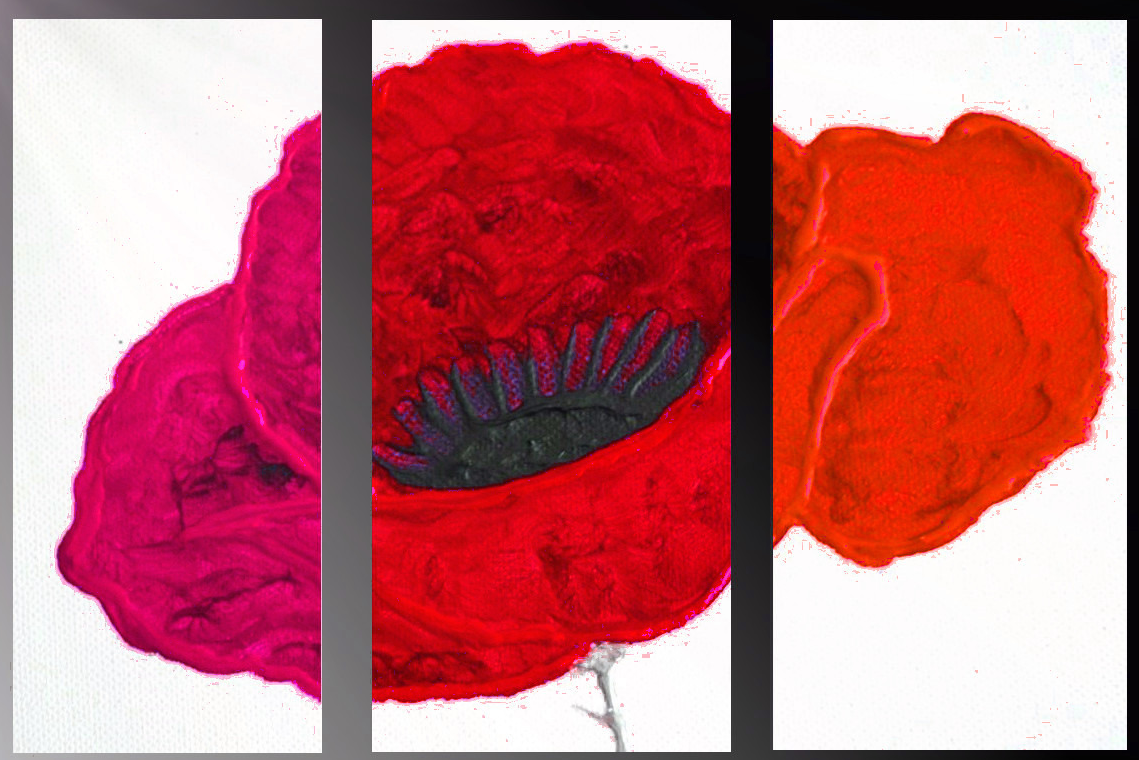 Structuration :
Organisé en 3 parties complémentaires :

le volet 1 présente les principaux enjeux et objectifs de formation du cycle
le volet 2 rassemble les contributions des champs disciplinaires ou disciplines à l'acquisition du socle commun
le volet 3 précise, par champ disciplinaire ou discipline :
	- les niveaux de maîtrise attendus à la fin du cycle, 
	- les compétences et les connaissances à acquérir et mobiliser, 
	- des pistes de méthodes, de démarches et d'outils 
	- des repères de progressivité
	- croisements entre enseignements
[Speaker Notes: Utiliser le programme papier comme support
Rappeler que les programmes sont disponibles sur le site de la circo]
Le programme de mathématiques
Ils sont composés de 3 thèmes d’étude :
	- Nombres et calculs
	- Grandeurs et mesures (place centrale)
	- Espace et géométrie
Résolution de problème, organisation et gestion de données et proportionnalité sont transversales aux 3 thèmes
[Speaker Notes: Insister sur la place central de GRANDEURS ET MESURES]
Les 6 compétences
La proportionnalité
Définition
On  dit  que  deux  mesures  sont proportionnelles quand  on  peut  passer  de  l'une  à  l'autre  en multipliant  ou  en  divisant  par  une  même  constante  non  nulle.  Dans  le  cas  où  l'on  multiplie, cette constante est appelée coefficient de proportionnalité
Corpus de situations
Proportionnalité dans les nouveaux programmes
Bref historique de 1945 à 2008
1945
La règle de 3. Routine orale et écrite qui au départ à du sens mais 	qui finit par le perdre.
	« 2 kg de pommes coute 21F, 1kg de pommes coute 10F50  3 	fois plus de pommes coutent 3X plus chers.  3kg de pommes 	coutent 31F50. »
	 


	Apparition du terme proportionnalité
	On privilégie une approche fonctionnelle. Les élèves inscrivent les 	données dans un tableau et doivent identifier l’opérateur 	(multiplié/divisé).
1970
Bref historique de 1945 à 2008
On retient les deux approches précédentes


Approche multiple : « Raisonnement personnel »
On garde l’idée de la recherche du coefficient mais aussi de mobiliser les propriétés linéaires et le retour à l’unité.
Abandon de la règle de 3  pas suffisamment de sens

 La même approche multiple : « procédures variées à connaître »
 En 2002 et 2008 il n’y a pas de liste de procédures précises
 Mauvaise interprétation de la règle de 3 (VS produit en croix)
1995
2002
2008
Programme de 2016
La proportionnalité est présente dans les 3 thèmes d’étude
En étant partout on finit par être nulle part !

On ne parle pas de proportionnalité au C2 alors que les élèves rencontrent des situations du type :
« 1kg de fraises coute 2€, combien coutent 2kg de fraises ? »

	Dans la vie réelle, les situations ne sont pas si proportionnelles 	que cela 
	2 fois plus de pommes ≠ 2 fois plus lourd
!
Nombres et calculs
≠ entre coefficient de proportionnalité et passage à l’unité ?
≠ coefficient et retour à l’unité
« 6 biscuits coutent 7€20, combien coutent 10 biscuits ? »
x 1,2
1,2
1,2 est un prix
1,2 n’as pas d’unité
C’est une grandeur quotient
Grandeurs et mesures
Les grandeurs en présence sont de natures différentes
La proportionnalité peut être implicite
Sensibiliser les élèves à l’existence de grandeurs non proportionnelles (taille/âge)
Il n’est pas attendu des élèves qu’ils sachent que deux grandeurs sont proportionnelles quand on a une fonction linéaire :
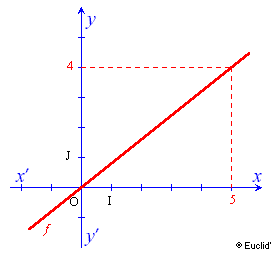 Géométrie
Les grandeurs sont de même nature (longueurs), le fait que ce soit les mêmes grandeurs rajoute une difficulté
Les échelles considérées sont de taille modeste
Certaines propriétés des agrandissements sont implicitement mobilisées : conservation des angles, du parallélisme
Indiquer l’échelle par des éléments déjà tracés est intéressant mais pose question.  (même difficulté que celle posée par le coefficient).
Indiquer l’échelle par des éléments déjà tracés est intéressant mais pose question.  (même difficulté que celle posée par le coefficient).
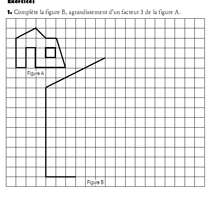 Ce n’est pas la même chose que de demander de tracer une figure 3 fois plus grande
Les différentes procédures
C’est à en perdre son latin…
Quatrième proportionnelle 
Passage à l’unité
Produit en croix
Coefficient
Problèmes quaternaires
Fonction linéaire
Règle de trois 
Théorie des proportions
Propriété de proportionnalité
Propriété de linéarité additive, multiplicative
Propriété de linéarité multiplicative
Si deux suites sont proportionnelles, f (kx) = k f(x)
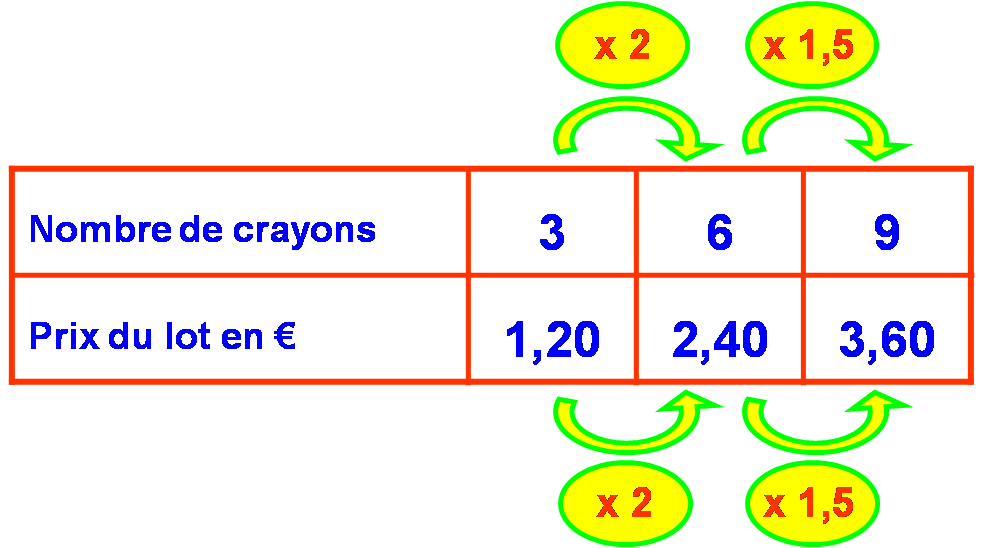 http://www.educastream.com/proportionnalite-6eme
Propriété de linéarité additive
Si deux suites sont proportionnelles, f(x1 + x2) = f(x1) + f(x2)
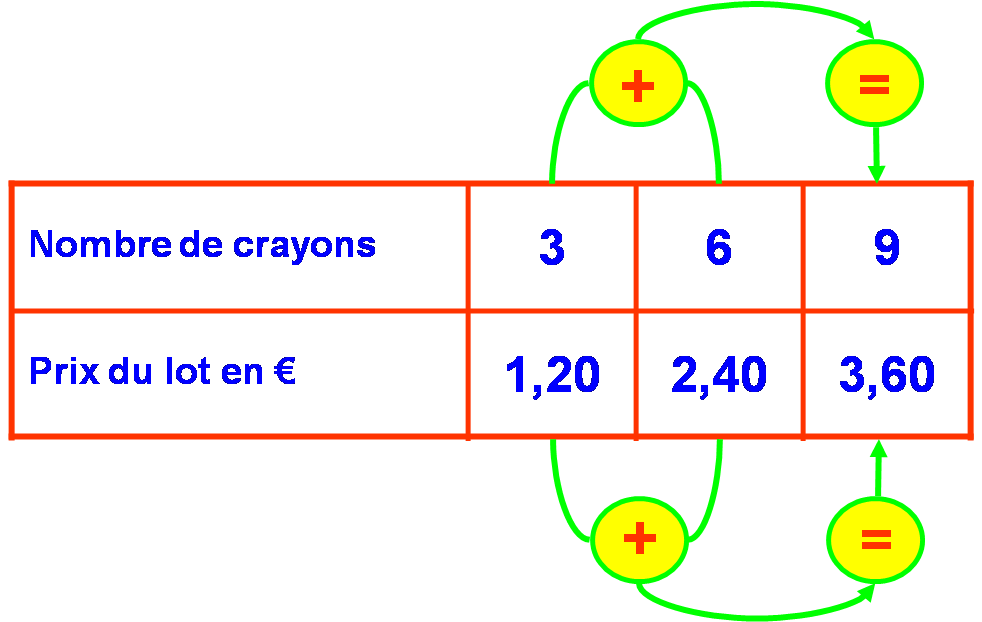 http://www.educastream.com/proportionnalite-6eme
Retour  l’unité
Coefficient de proportionnalité
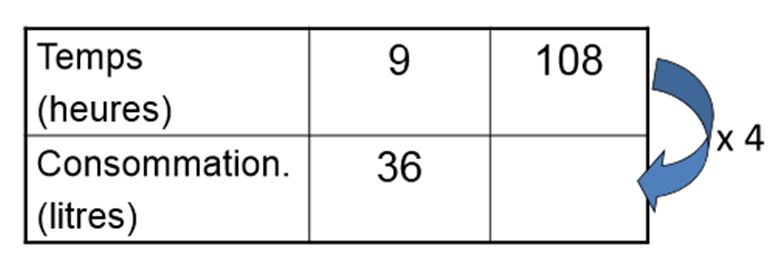 PROGRESSIVITE
Classez ces problèmes du plus facile au plus difficile
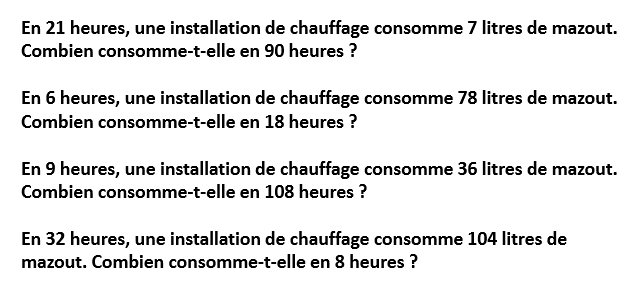 G. Martiel -2014
G. Martiel -2014
G. Martiel -2014
G. Martiel -2014
G. Martiel -2014
Conclusion de l’expérience
Il est plus facile pour les élèves de trouver une quatrième proportionnelle en utilisant une multiplication qu’une division.
Il est plus facile de trouver une quatrième proportionnelle en utilisant la linéarité que le coefficient de proportionnalité
G. Martiel -2014
3 éléments à prendre en compte
Repères de progressivité
En CM1, le recours aux propriétés de linéarité (additive et multiplicative) est privilégié dans des problèmes mettant en jeu des nombres entiers. 
Ces propriétés doivent être explicitées ; elles peuvent être institutionnalisées de façon non formelle à l’aide d’exemples (« si j’ai deux fois, trois fois… plus d’invités, il me faudra deux fois, trois fois… plus d’ingrédients » ; « si 6 stylos coutent 10 euros et 3 stylos coutent 5 euros, alors 9 stylos coutent 15 euros » ).  
 IMPORTANCE DE L’ORAL
Repères de progressivité
Les procédures du type passage par l’unité ou calcul du coefficient de proportionnalité sont mobilisées progressivement sur des problèmes le nécessitant et en fonction des nombres (entiers ou décimaux) choisis dans l’énoncé ou intervenant dans les calculs. 
 On indique que les nombres sont des variables
 Ne pas oublier que la relation entre ces nombres sont également des variables
	« 10 objets coutent 22€, combien coutent 15 objets ? »
	« 10 objets coutent 30€, combien coutent 18 objets ? »
Repères de progressivité
À partir du CM2, des situations impliquant des échelles ou des vitesses constantes peuvent être rencontrées. Le sens de l’expression « …% de » apparait en milieu de cycle. Il s’agit de savoir l’utiliser dans des cas simples (50 %, 25 %, 75 %, 10 %) où aucune technique n’est nécessaire, en lien avec les fractions d’une quantité. 

En fin de cycle, l’application d’un taux de pourcentage est un attendu.
Classification des situations de proportionnalité
1. Problèmes de proportionnalité simple et directe
2. Problèmes de proportionnalité simple composée
3. Problèmes de proportionnalité multiple
1. Problèmes de proportionnalité simple et directe
a) Problèmes de quatrième proportionnelle

Ce sont des problèmes où trois nombres sont connus ; il faut trouver le quatrième.
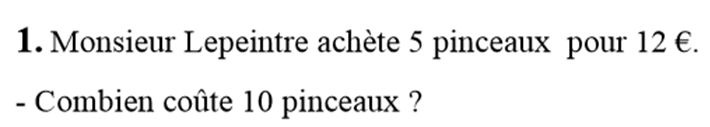 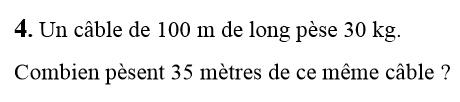 1. Problèmes de proportionnalité simple et directe
b) Problèmes à questions successives

Ce sont des problèmes du même type que les précédents, dans lesquels il faut chercher plusieurs « quatrièmes proportionnelles » ; les résultats sont dépendants les uns des autres.
Une voiture consomme en moyenne 8 litres au 100 km ?
Quelle sera sa consommation pour un parcours de 400 km ? De 500 km ? De 250 km ?
1. Problèmes de proportionnalité simple et directe
c) Problèmes de comparaison
Ce sont des problèmes qui nécessitent la mise en relation de deux parties composant un tout.
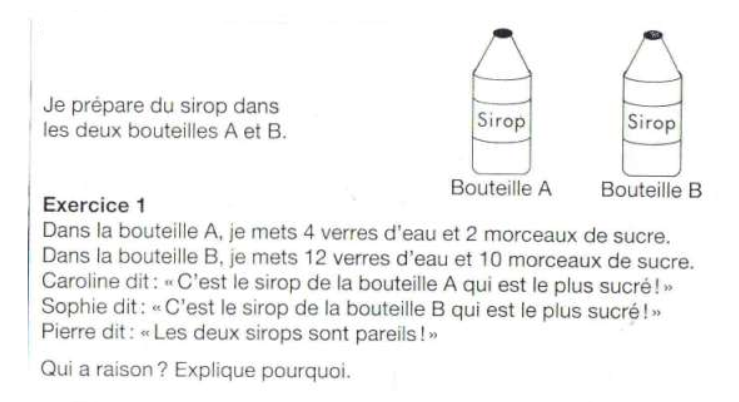 2. Problèmes de proportionnalité simple composée
Il s’agit de problèmes faisant intervenir la composition de deux ou plusieurs relations de proportionnalité simple.

Exemple : Avec 100 kilos de blé on fait 75 kg de farine. Avec 25 kg de farine on fait 30 kg de pain. Quelle est la masse de blé nécessaire pour faire 450 kg de pain ?


La difficulté de ce type de problèmes réside dans  l’organisation des données à mettre en relation, d’une part, dans le choix de la combinaison des résultats intermédiaires d’autre part.
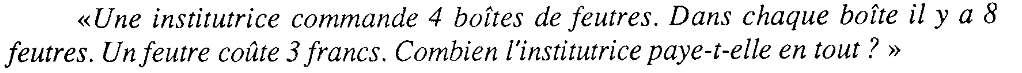 3. Problèmes de proportionnalité multiple (ou double)
Ce sont des problèmes dans lesquels une grandeur est simultanément proportionnelle à plusieurs grandeurs
Exemples : Le prix d’une journée au camping est de 10€ par jour et par personne. Combien paie une personne pour 5 jours? Trois personnes pour une nuit? Un couple pour une semaine?
La résolution de ces problèmes nécessite des raisonnements plus complexes qui impliquent la mobilisation des raisonnements utilisés dans des situations de proportionnalité simple.
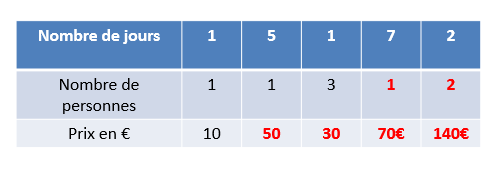 Une progression possible
I. Résoudre des problèmes en « fois plus, fois moins »
II. Situations de proportionnalité: résolution par linéarité
III. Reconnaître une situation de proportionnalité
IV. Autres méthodes: passage à l’unité - règle de trois
V. Exercices avec choix de la méthode
VI. Applications : des problèmes de la vie courante
G. Martiel -2014